Муниципальное 
бюджетное дошкольное 
образовательное 
учреждение детский 
сад «Оленёнок»
Занятие №3старшая группаноябрь                          Составила: музыкальный                                                руководитель Емелова О.Н.
Слушание муз.П.И.Чайковский  «Сладкая грёза» Какое исполнение вам понравилось больше? Почему?
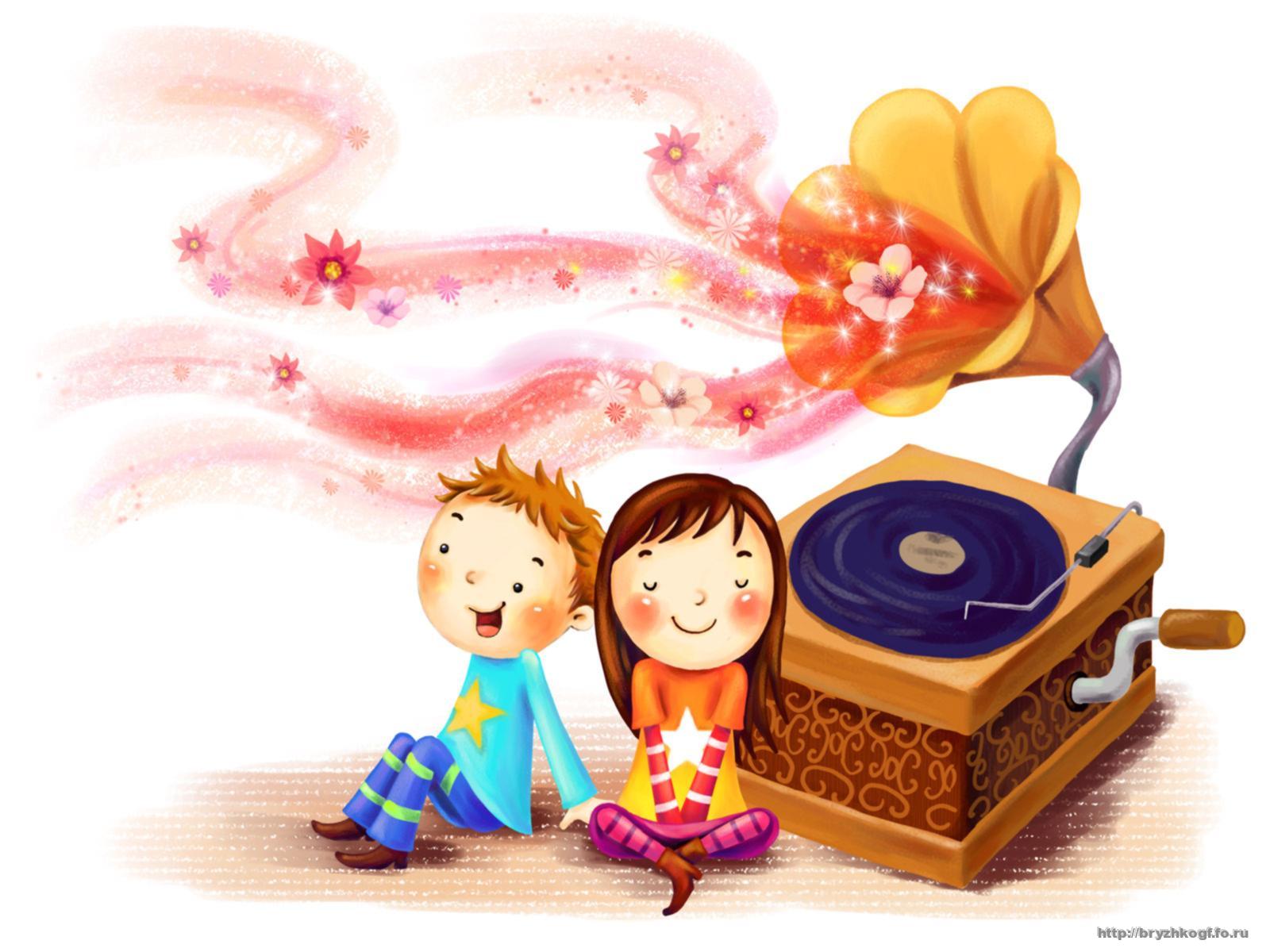 Симфонический оркестр


Фортепиано
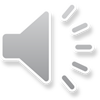 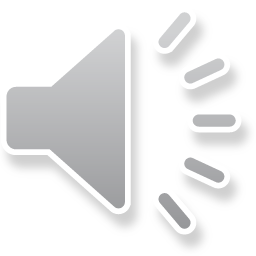 Пальчиковая гимнастика
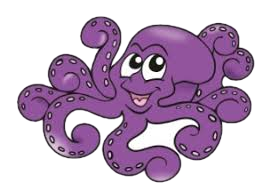 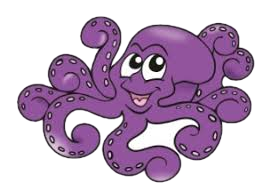 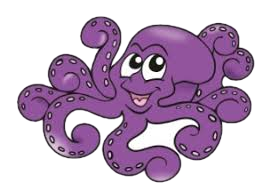 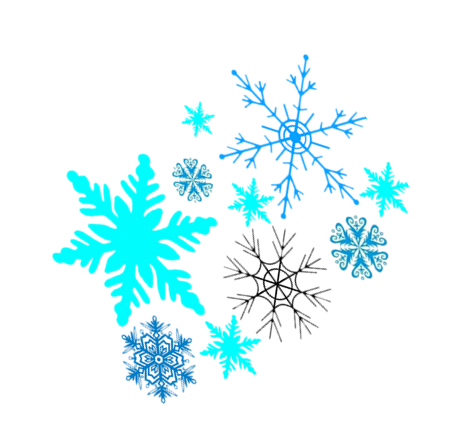 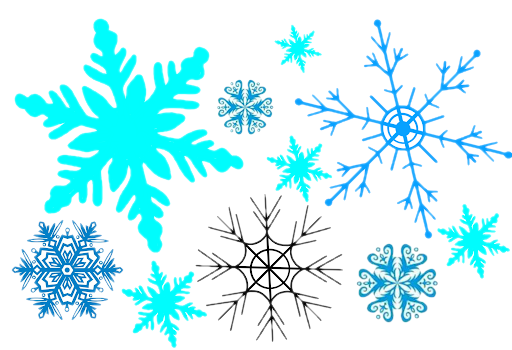 Пение «Снежная песенка» муз.Д.Львова –Компанейца«От носика до хвостика»муз.М.Парцхаладзе
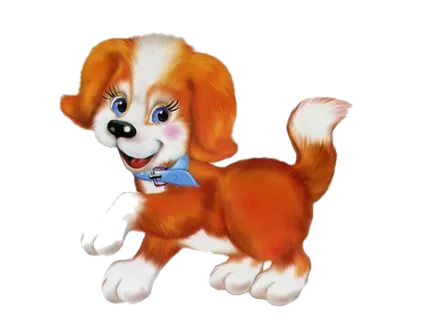 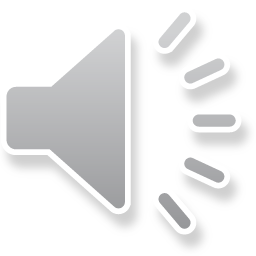 Музицированиеиграть ритмично под музыку  любимых музыкальных инструментах
Игра-танец«Колпачок»движения высполняются по тексту
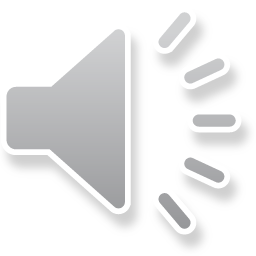 Используемые ресурсы:
http://s018.radikal.ru/i519/1304/3e/4bb97ff07cca.png
http://i022.radikal.ru/1304/0b/005110753ae9.png
http://img-fotki.yandex.ru/get/4126/981986.29/0_833e9_d1cacb4b_orig